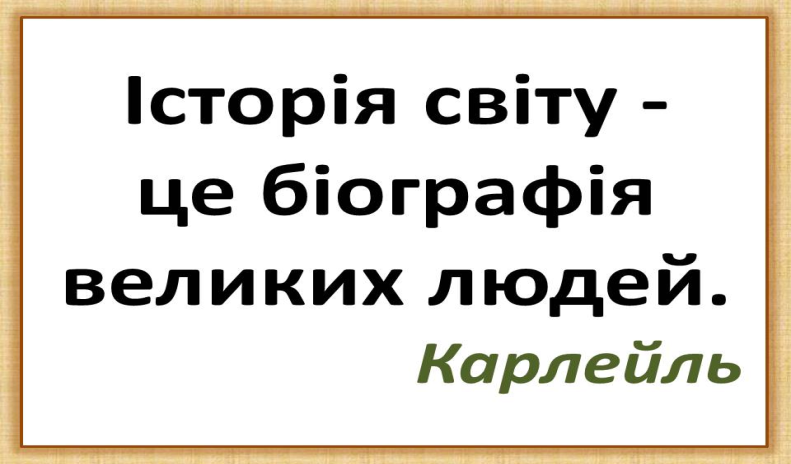 Роль особистості в історії
Підготувала учениця 8-А класу
Миколаївської гімназії 4
Бабій Аліна
Керівник: Аркуша К.В.
Мета: 
оцінити вплив відомих проповідників: М.Лютера, Я.Гуса,  Ж.Кальвіна на суспільно-політичне і релігійне життя тогочасних країн в ході Реформації.
Завдання: 
порівняти погляди проповідників на католицьку церкву, її звичаї та традиції;
розглянути вплив їхніх ідей на суспільно-політичне і релігійне життя;
зробити висновки щодо впливу діяльності проповідників на історію держав.
Об'єкт дослідження: історія Реформаційних ідей.
Предмет дослідження: діяльність М.Лютера, Я.Гуса, Ж.Кальвіна.
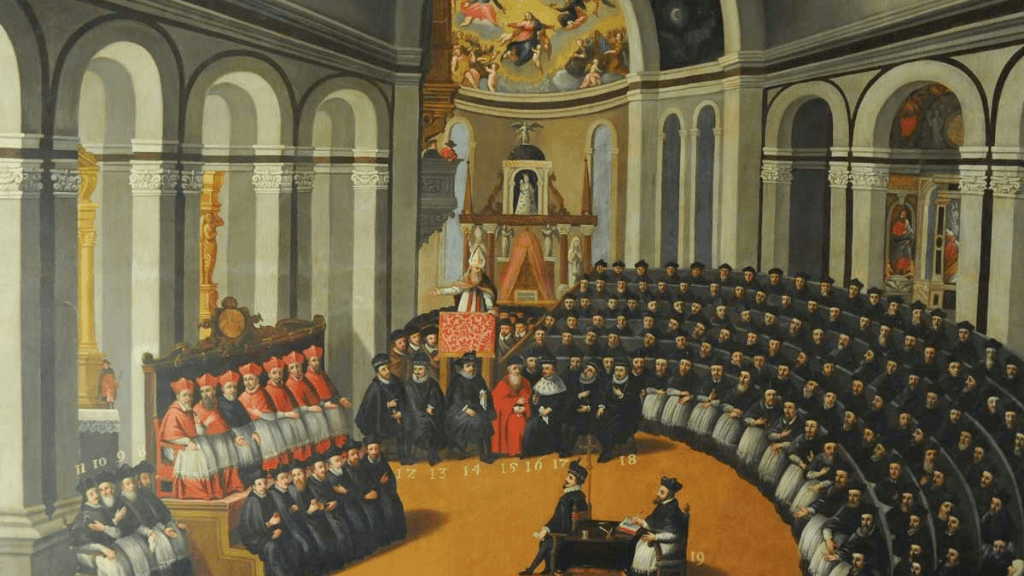 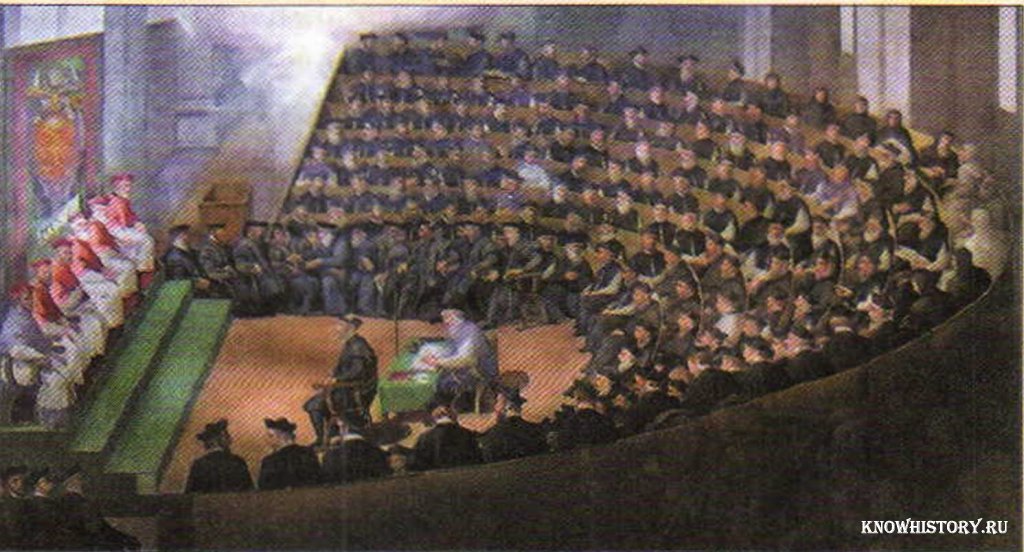 Людини немає поза суспільством та суспільною історією, але історія також неможлива без людини або тоді, коли вона діє проти людини.
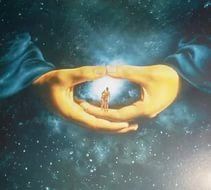 Головною рушійною силою суспільства є люди. Саме вони формують суспільство, класи. Народ створює історію і висуває зі свого середовища героїв.
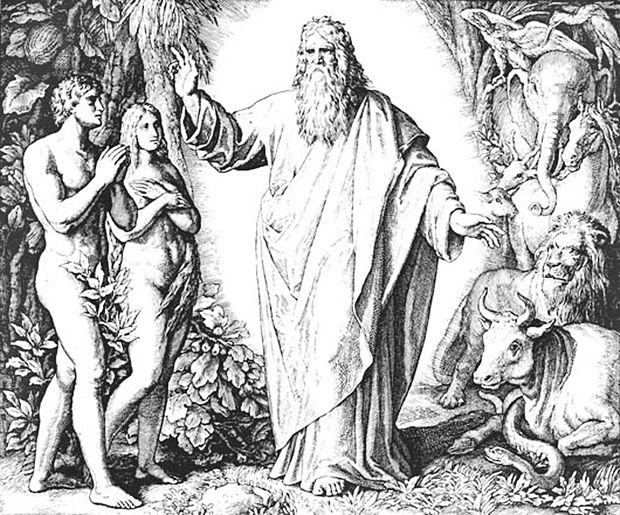 Суспільству, щоб усвідомити значимі цілі в своєму розвитку, просто необхідні лідери, вожді, здатні раніше, глибше і повніше інших передбачити хід суспільного розвитку, зрозуміти цілі, позначити орієнтири і повести за собою однодумців.
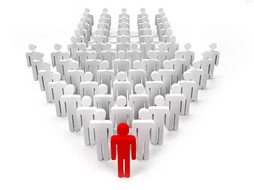 (1483-1546)
(1371-1415)
(1509-1531)
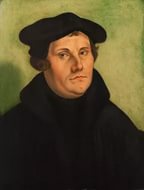 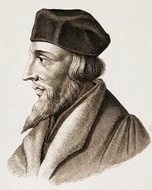 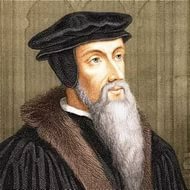 ПОГЛЯДИ НА КАТОЛИЦЬКУ ЦЕРКВУ
МАРТІН ЛЮТЕР:
виступав проти привілеїв церкви. Відстоював самостійність держави стосовно церкви.
ЯН ГУС: 
закликав повернутися до джерел християнської віри, церква повинна вести
високоморальне життя, займаючись порятунком людських душ і не втручаючись у світські справи.
ЖАН КАЛЬВІН:
церква і світська влада в певному сенсі мають бути незалежні, над усім панує у світі Божа воля.
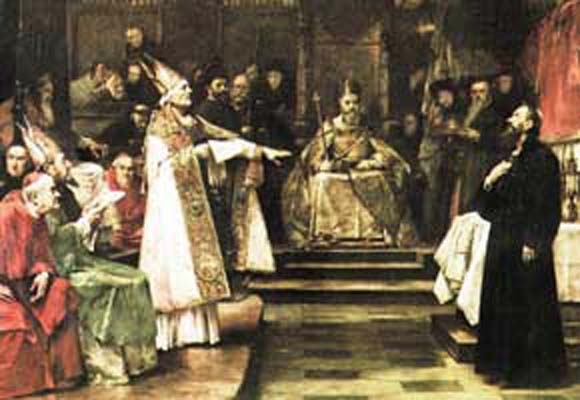 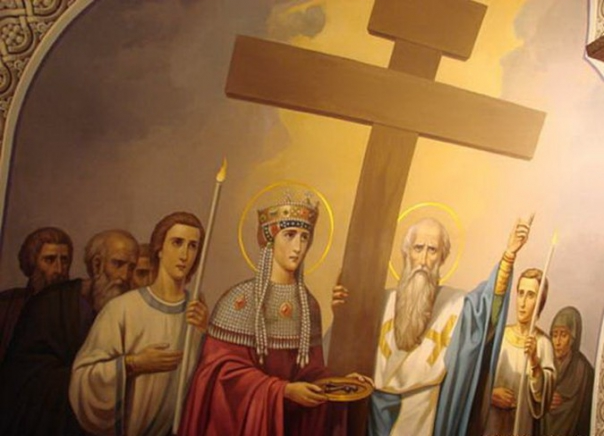 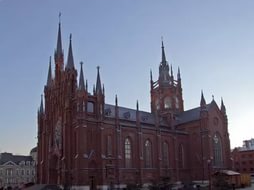 ПОГЛЯДИ НА КАТОЛИЦЬКЕ ДУХОВЕНСТВО
МАРТІН ЛЮТЕР: проголосив принцип «виправдання однією вірою» - відмову від посередництва духовенства між віруючими і Всевишнім.
ЖАН КАЛЬВІН:
криткував спосіб життя католицьких священиків, які загрузли в розкоші і пороках.
ЯН ГУС: виступив проти особливого положення духовенства, відверто викривав його недоліки – жадібність, шахрайство Папи.
ПОГЛЯДИ НА СУСПІЛЬНО-ПОЛІТИЧНИЙ ЛАД
ЯН ГУС
всі християни рівні – і священики, і миряни. Всі вони є частиною одного суспільства і повинні керуватися у справах тільки тим, що написано в Біблії, а не вказівками римського Папи.
МАРТІН ЛЮТЕР
не допускав соціально-політичних змін, вимагав зміцнення існуючого політичного ладу і закликав віруючих покірливо підкорятися світській князівській владі.
ЖАН КАЛЬВІН
був прихильником олігархічної форми, коли багаті громадяни стоять на чолі держави. Найгіршою формою він вважав демократію.
Результати діяльності
Ян Гус
Чехія стає центром церковної опозиції в Європі

Гуситські війни (1419-1434) 

Припинив продаж церковних посад і закликав людей вивчати Священне Писання самостійно
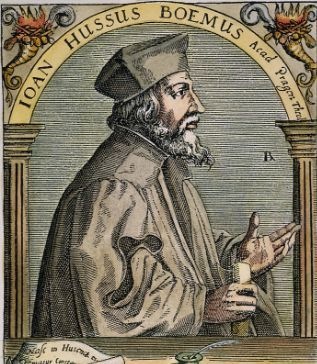 Мартін Лютер
Початок Реформації в Німеччині

Селянські війни(1524-1525)

Лютеранська проповідь не тільки дала поштовх Реформації, але послужила поворотним моментом в зародженні капіталізму і визначила дух Нового Часу
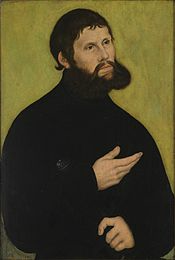 Жан Кальвін
Започаткування кальвінізму
“Другий Рим” у Женеві
Вчення мало великий успіх серед міського населення Європи
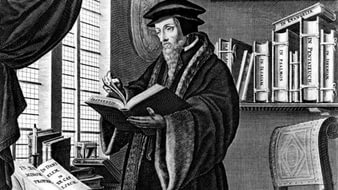 ВИСНОВОК
РЕФОРМАЦІЯ ПІДІРВАЛА ЕКОНОМІЧНУ МОГУТНІСТЬ КАТОЛИЦЬКОЇ ЦЕРКВИ  

створила умови для встановлення нових норм і форм економічних відносин;
підвищила людські цінності;
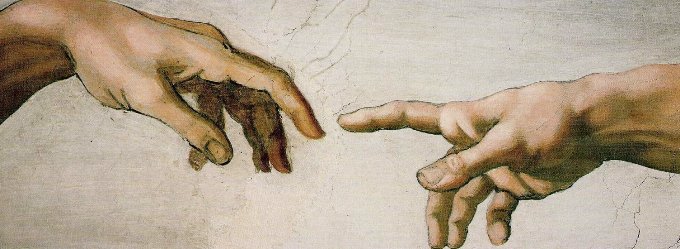 Список використаних джерел
sdamzavas.net›1-39467.html
mykonspekts.ru›1-62724.html
uk.wikipedia.org›Жан Кальвін
rushist.com›Статьи по истории›Мартин Лютер
ru.wikipedia.org›Гус, Ян
piplz.ru›page.php?id=632